PBT-29FHTC
Patient
Age: 
Gender: 
Location: pons
Diagnosis: DIPG/DMG H3 K27M
Pre-treatment: no prior treatment
Source: biopsy
Stage: WHO grade IV 

Genetic mutations:  
	H3F3A (p.K28M)
	FGFR1 (p.546K)
	PIK3CA (p.R93P)
	TP53 (p.S127P)
PBT-29FH
H&E staining
Primary Tumor
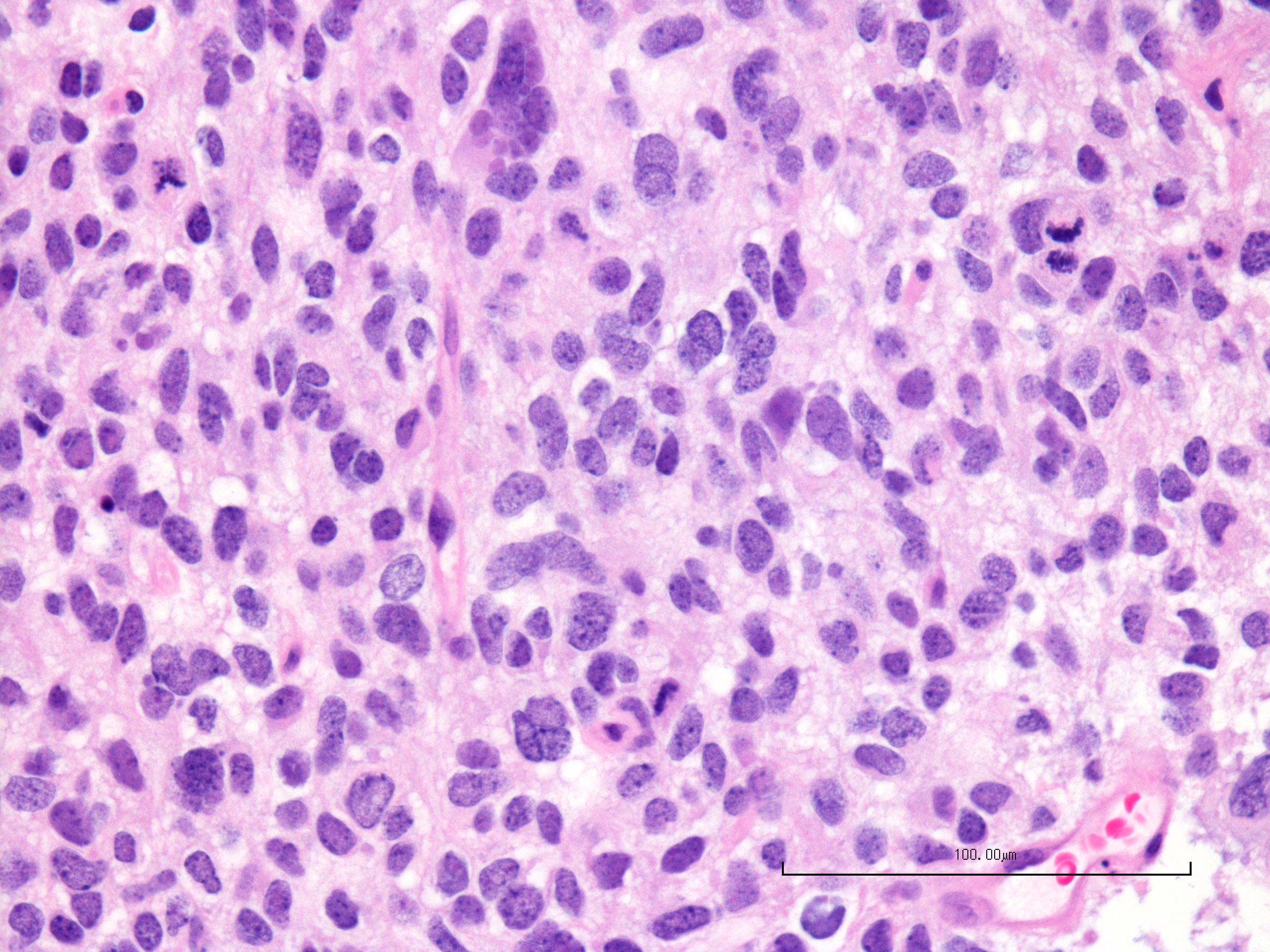 PBT-29FH
H3 K27M Stain
Primary Tumor
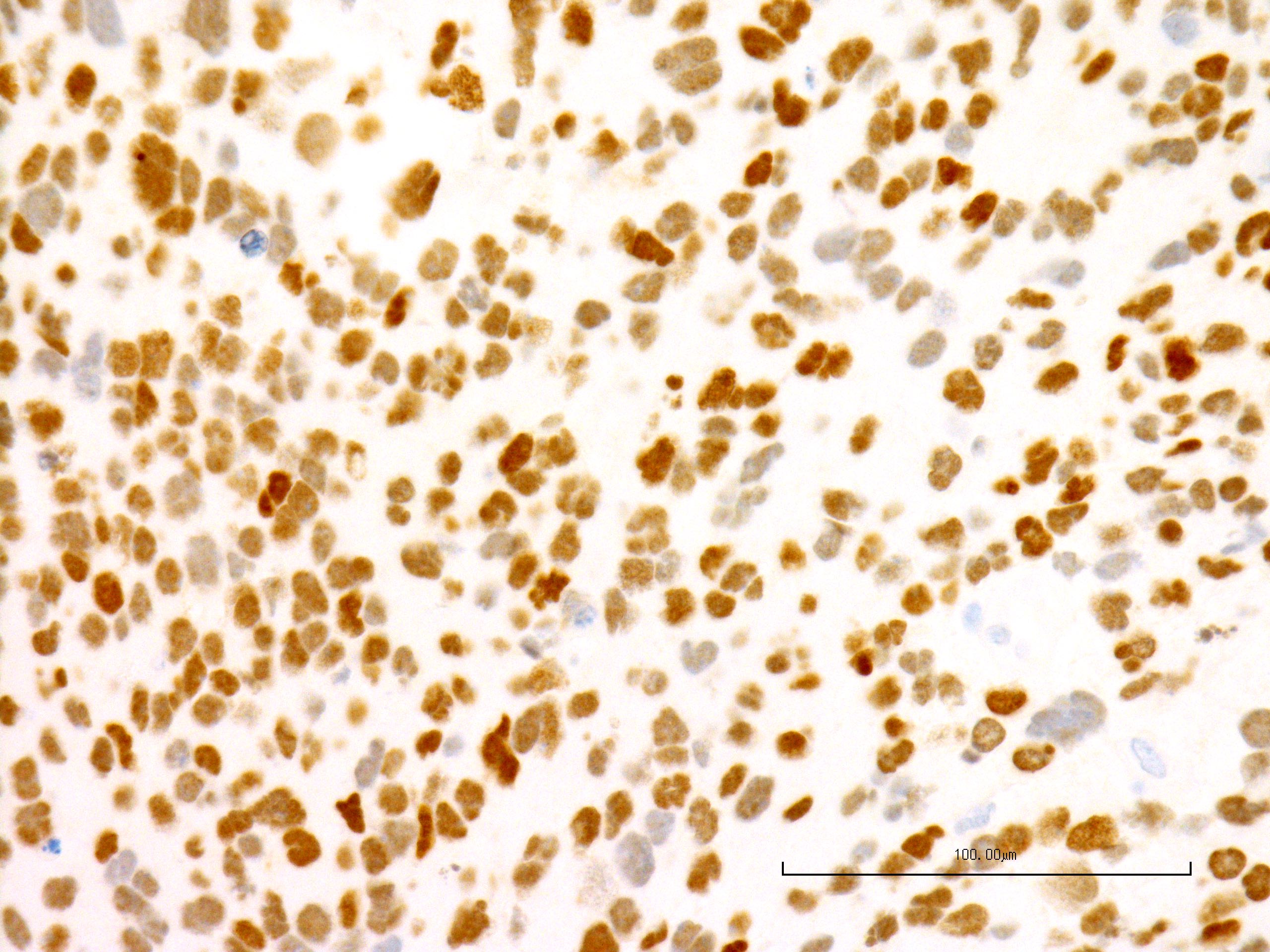 PBT-29FHTC
Laminin coated plastic
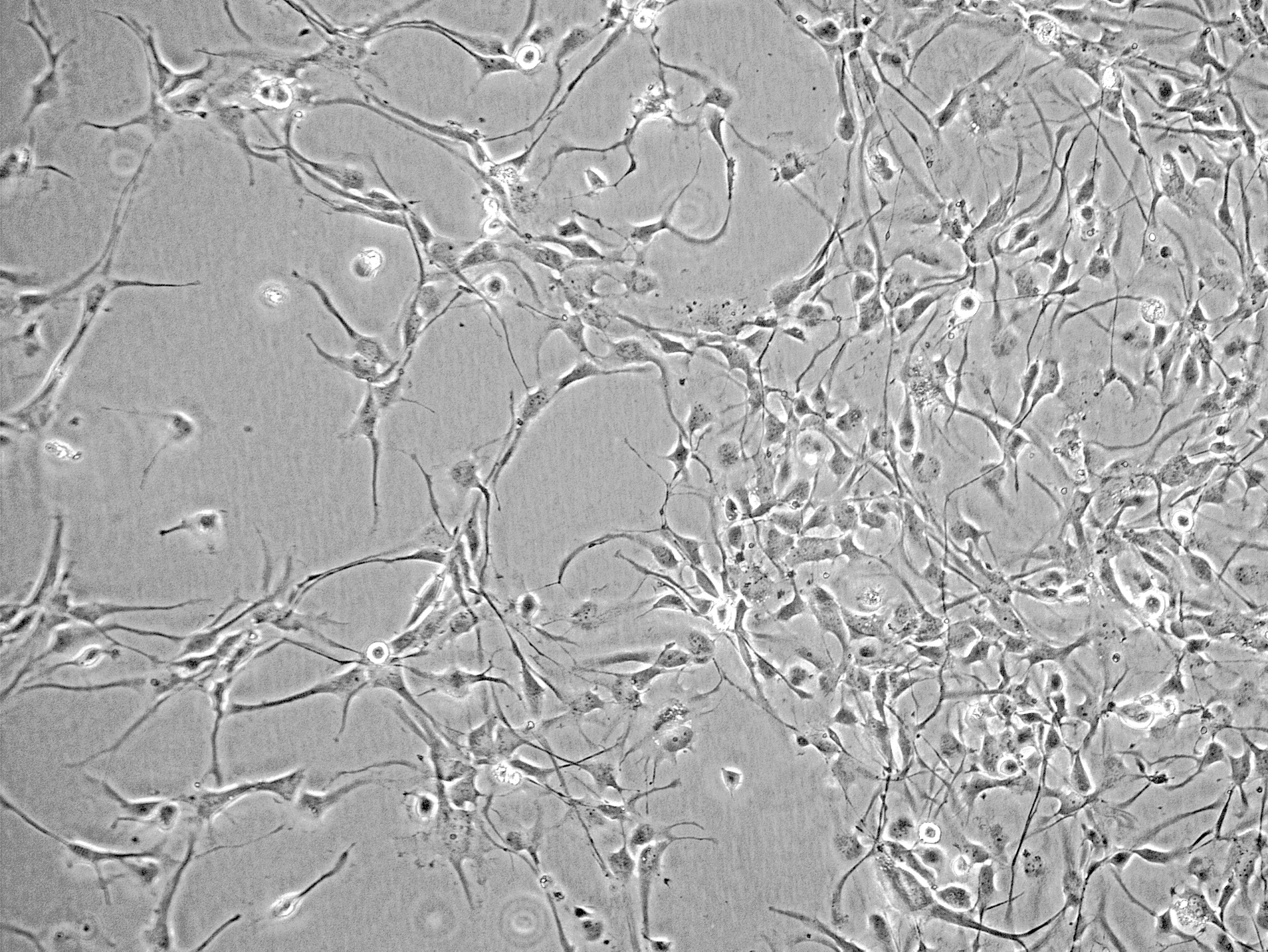